Needs vs Wants
Economics




E.4.1.1 		Explain ways scarcity necessitates 
				decision making.
I can tell the difference between a want and a need.
1         2         3       4
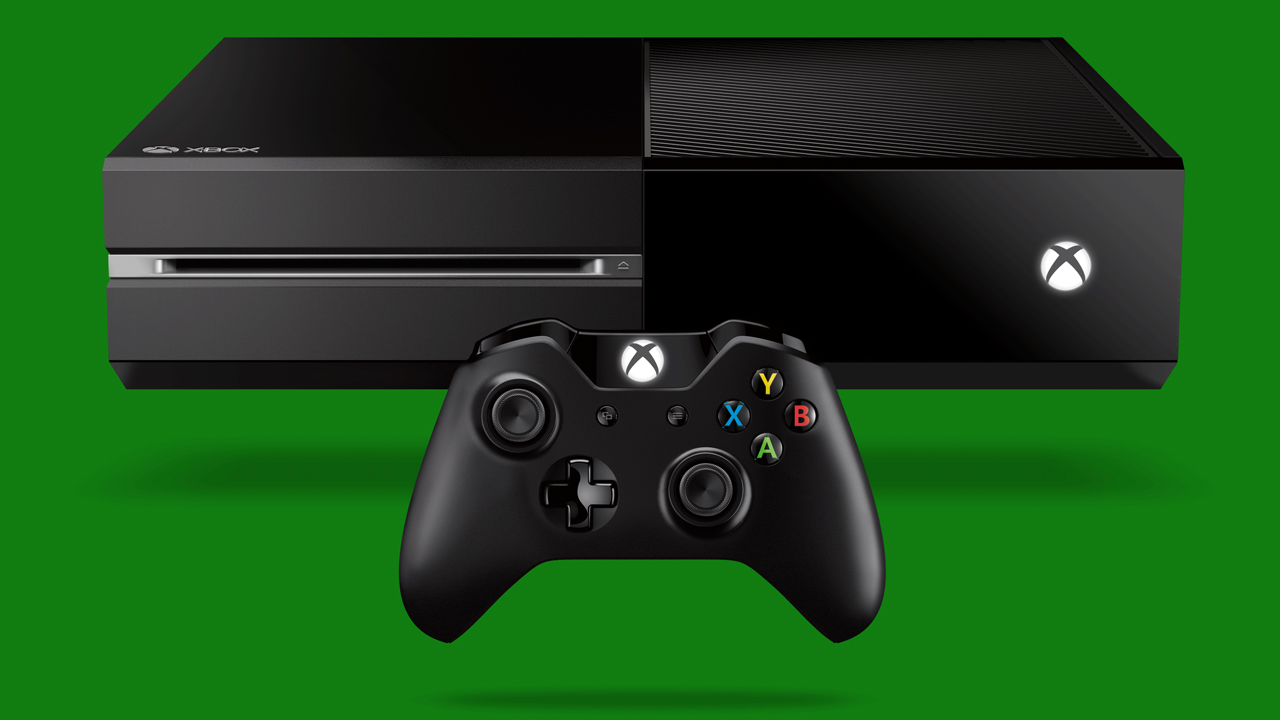 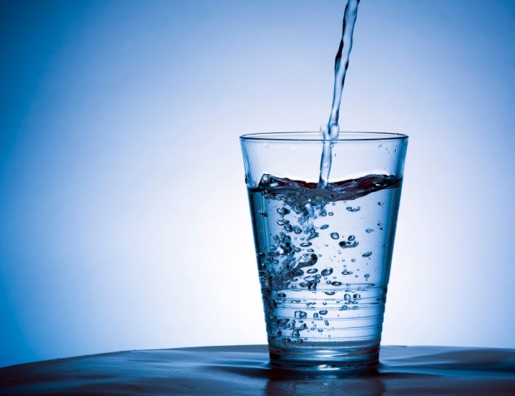 Which do you need? Which do you want?
Xbox
Glass of Water
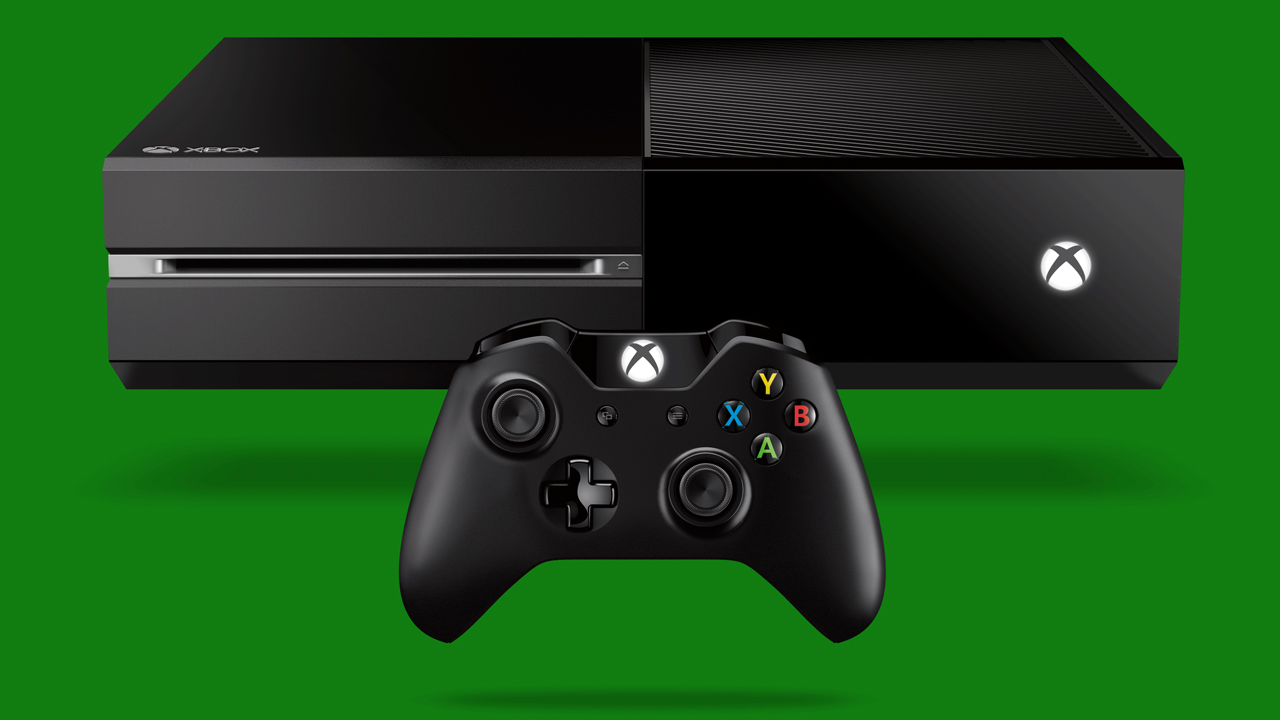 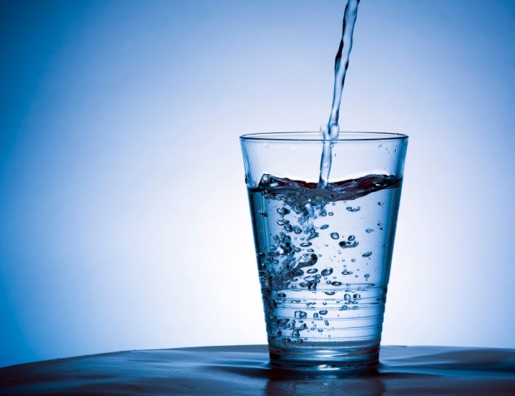 “Needs and Wants” Video
BrainPop Jr.
What Are Needs?
Needs are things that keep us healthy and safe.
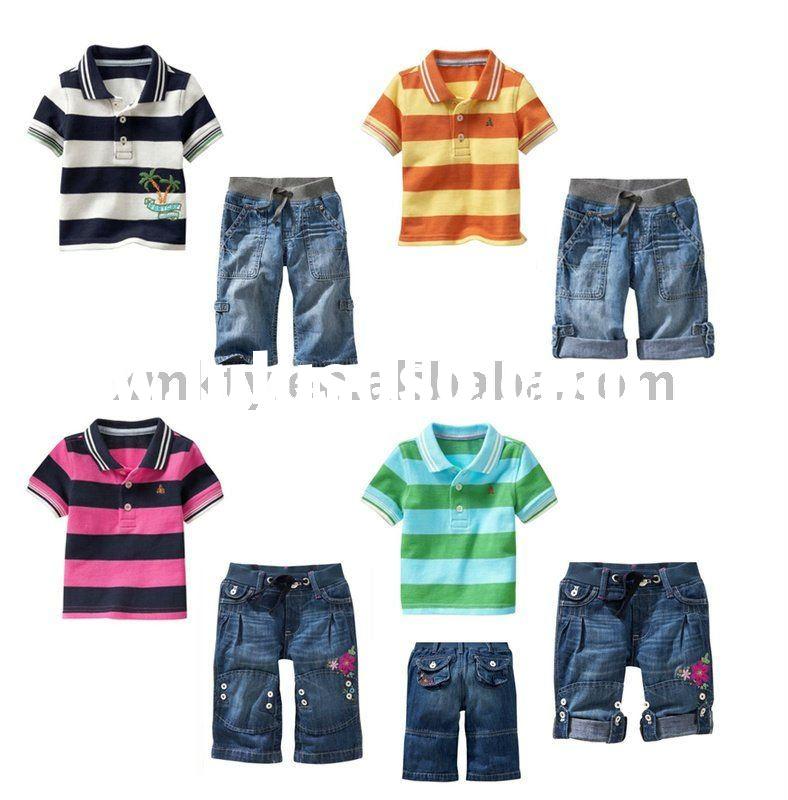 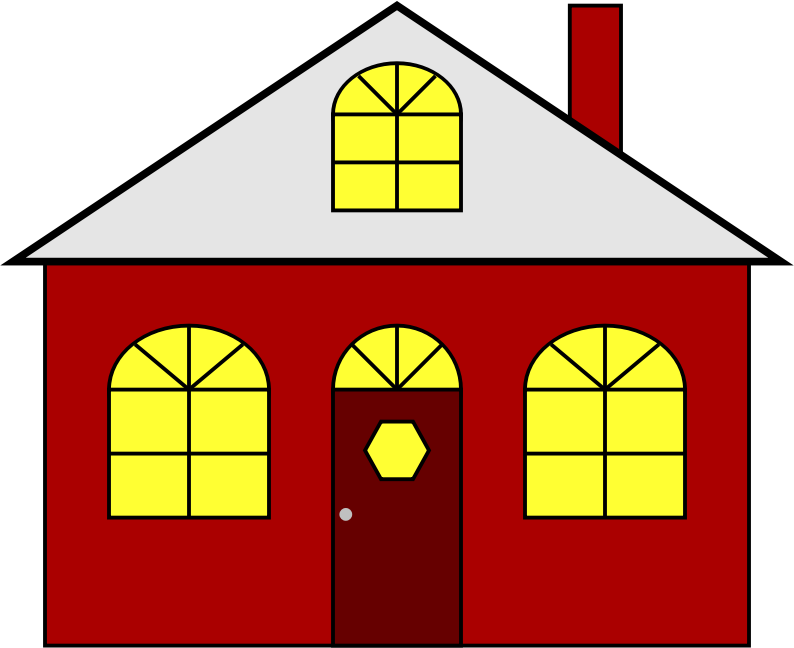 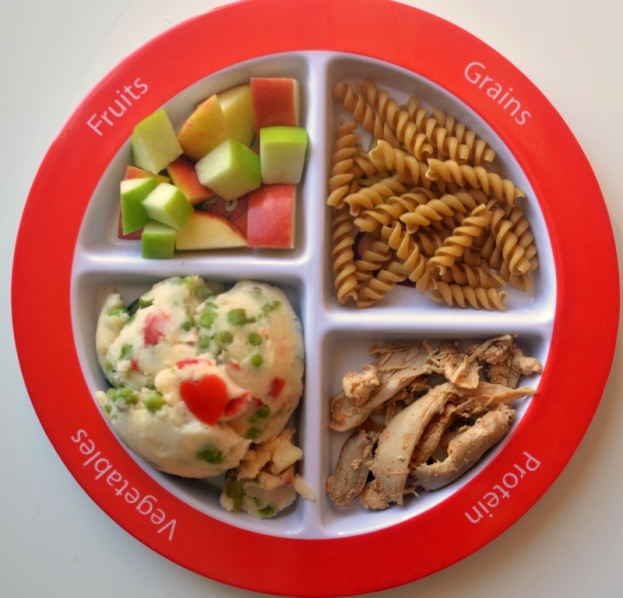 Some examples are Food, Clothing,  and Shelter.
What Are Wants?
Wants are things we would like but do not need.
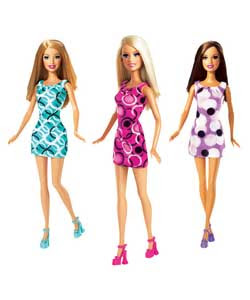 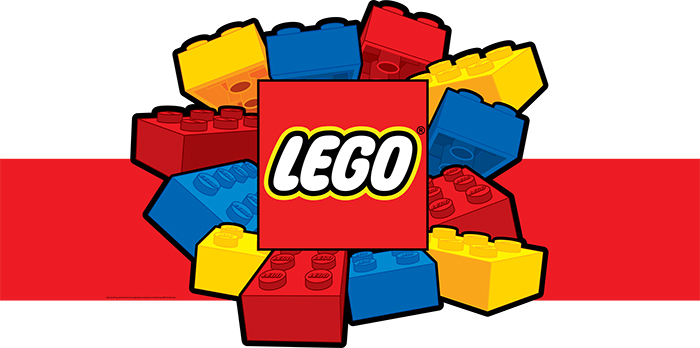 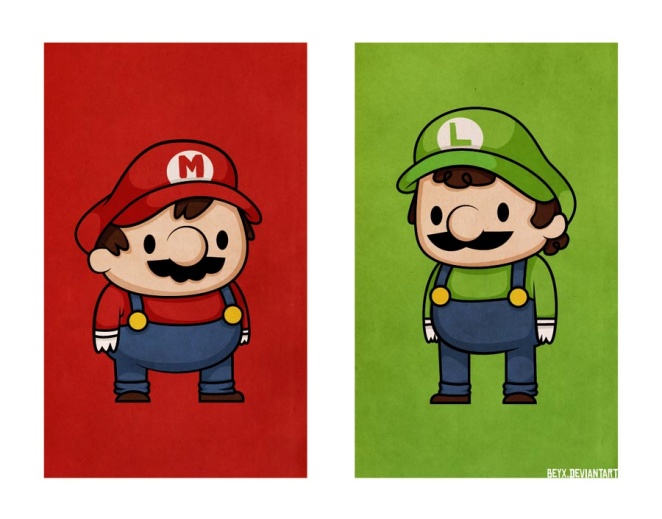 Some examples are Toys, Games,  and Stuffed Animals.
Sort
Cut, sort, and glue pictures into the correct column.
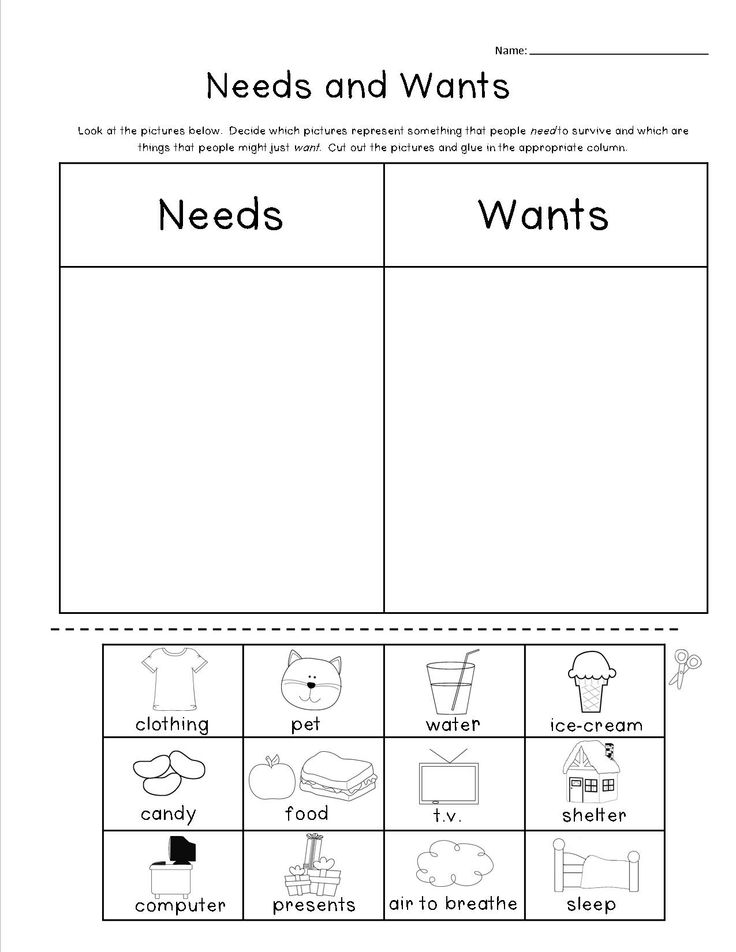 [Speaker Notes: Sort Activity from TPT https://www.teacherspayteachers.com/Product/Wants-and-Needs-Freebie-1641427]
I can tell the difference between a want and a need.
1         2         3       4